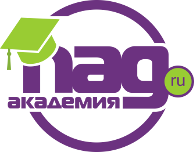 Сервисы EVPN / MPLSпрактика
Dmitry Karyakin
Sr. Systems Engineer, JNCIE-ENT #428
Доступ к стенду
SSID: 
Password: 

Lab Guide:
Программа
Подготовка сети
IGP (OSPF)
MPLS, RSVP
LSP
Настройка сервисов EVPN
Vlan-based, EVPN
Multi-home Active/Active
Routing: L3 VPN + EVPN
VxLAN
VxLAN based EVPN
Схема стенда
Лабораторный стенд базируется на программном продукте VMX. На данной схеме представлены основные компоненты стенда
Маршрутизаторы для настройки
Хосты для проверки функционала
Насхеме поднимается underlay база - OSPF, BGP, MPLS
На схеме подниманется overlay - VxLAN/EVPN
Схема IP адресации
На схеме представлена базовая маршрутизация сети - стыковочные сети для работы. Более детально будет показано ниже.
Доступ к стенду: vMX маршрутизаторы
Маршрутизаторы nag01...nag20: 
SSH Login: 
 Password: 
! Каждый участник настраивает свой маршрутизатор
Доступ к стенду: Linux хосты (single home)
Для имитации проверочных хостов используется функционал virtual-router
для проверки работы EVPN-MPLS создана логическая заколка внутри виртуальной машины - порты ge-0/0/4 - ge-0/0/5
Доступ к стенду: Linux хосты (multi home)
Linux хосты ce01...ce10: 10.200.0.151 – 10.0.200.160
SSH Login: 
 Password: 

Каждый хост подключен к паре маршрутизаторов:
ce01: nag01 и nag11
ce02: nag02 и nag12
...
ce09: nag09 и nag19
ce10: nag10 и nag20

Со стороны Linux преднастроен LAG (bond интерфейс) + LACP
Для имитации проверочного хоста используется оборудование EX2200 + функционал virtual-router, со своей парой портов согласно дескрипторам
IP адресация стенда
Loopback интерфейсы
nag01: 1.255.255.101/32 
... 
nag20: 1.255.255.120/32
Стыковочные сети
Между nagXX: 1.0.YY.XX/24
XX – номер маршрутизатора
YY – порядковый номер (см.схему)
Core NetworkOSPF, MPLS, RSVP, LSP, BGP
Настройка IP адресации на интерфейсах
Описание интерфейса (пример для nag01):
set interfaces ge-0/0/0 description nag01-nag10
set interfaces ge-0/0/1 description nag01-nag20
set interfaces ge-0/0/2 description nag01-nag12
set interfaces ge-0/0/3 description nag01-nag02


Настройка IPv4 адреса:
set interfaces ge-0/0/х unit 0 family inet address 1.0.yy.xx/24
Настроить необходимо все необходимые интерфейсы согласно схеме

Настройка Loopback интерфейса:
set interfaces lo0 unit 0 family inet address 1.255.255.xxx/32

Проверка связности с соседом:
dm@nagXX-re> ping 1.0.yy.xx
Конфигурация IGP маршрутизации
Настройка протокола OSPF:
set protocols ospf area 0.0.0.0 interface <int name> interface-type p2p
Настроить необходимо все интерфейсы участвующие в процессе


Включение поддержки MPLS TE для OSPF:
set protocols ospf traffic-engineering

Router ID:
set routing-options router-id 1.255.255.xxx <-- адрес lo0

Балансировка ECMP:
set policy-options policy-statement lb then load-balance per-packet
set routing-options forwarding-table export lb
Проверка OSPF
Проверка соседства: 
show ospf neighbor

Ожидаемый результат:
dm@nag01-re> show ospf neighbor
Address          Interface              State     ID               Pri  Dead
1.0.10.10        ge-                    Full      1.255.255.110    128    39
1.0.40.20        ge-                    Full      1.255.255.120    128    35
1.0.21.12        ge-                    Full      1.255.255.112    128    37
1.0.1.2          ge-                    Full      1.255.255.102    128    31


Проверка установленных маршрутов в RIB: 
show route protocol ospf
Настройка протокола BGP
Настройка глобальной автономной системы:
set routing-options autonomous-system 65000
 
Настройка iBGP группы:
set protocols bgp group int type internal
set protocols bgp group int local-address 1.255.255.101

Включение в BGP анонсы VPNv4 и EVPN:
set protocols bgp group int family inet-vpn any
set protocols bgp group int family evpn signaling

Настройка iBGP сессии в режиме full mesh
set protocols bgp group int neighbor 1.255.255.xx
Сессию со всеми активными соседями

Проверка состояния сессий: 
show bgp summary
Конфигурация MPLS
Включение MPLS на core-интерфейсах:
set interfaces <int name> unit 0 family mpls

Включение протокола MPLS:
set protocols mpls interface <int name>
Single home EVPNVLAN-based и VLAN-aware bundle
IP адресация хостов для L2 EVPN сервисов
hXX: (XX - номер хоста от 01-20, 21,23,25,27) 
EVPN vlan-aware bundle:
vlan 101 – 172.1.1.XX/24, mac: 00:11:00:11:00:XX
vlan 102 – 172.1.2.XX/24, mac: 00:11:00:12:00:XX
vlan 103 – 172.1.3.XX/24, mac: 00:11:00:13:00:XX

EVPN vlan-based:
vlan 200 - 172.2.0.XX/24, mac: 00:11:00:20:00:XX

--------------------------------------------------------
ceXX (XX - номер linux хоста для multihome от 01 до 10):
EVPN vlan-aware bundle:
vlan 101 – 172.1.1.1XX/24, mac: 00:22:00:11:00:XX
vlan 102 – 172.1.2.1XX/24, mac: 00:22:00:12:00:XX
vlan 103 – 172.1.3.1XX/24, mac: 00:22:00:13:00:XX

EVPN vlan-based:
vlan 200 - 172.2.0.1XX/24, mac: 00:22:00:20:00:XX

! Преднастроено на linux хостах
Настройка Vlan-based EVPN сервиса
Конфигурация access интерфейса:
set interfaces <int name> description nag01-h1
set interfaces <int name> flexible-vlan-tagging
set interfaces <int name> encapsulation flexible-ethernet-services
set interfaces <int name> unit 1 encapsulation vlan-bridge
set interfaces <int name> unit 1 vlan-id 200
set interfaces <int name> unit 1 family bridge

Настройка routing instance для vlan 200:
set routing-instances evpn2 instance-type evpn
set routing-instances evpn2 vlan-id xxx
set routing-instances evpn2 interface <int name>
set routing-instances evpn2 route-distinguisher 1.255.255.xxx:2
set routing-instances evpn2 vrf-target target:65000:2
set routing-instances evpn2 protocols evpn
Проверка Vlan-based EVPN сервиса
Проверка связности от h01 (для nag01) к h21 (nag-a), h23 (nag-b), h25 (nag-c), h27 (nag-d):
root@h1:~# ping 172.2.0.27

Проверка evpn базы данных и mac таблицы:
dm@nag01-re> show evpn database
Instance: evpn2
VLAN  DomainId  MAC address        Active source                  Timestamp        IP address
200             00:11:00:20:00:01  ge-0/0/5.1                     Oct 16 07:57:17
200             00:11:00:20:00:28  1.255.255.14                   Oct 16 07:57:18

dm@nag01-re> show evpn mac-table

MAC flags       (S -static MAC, D -dynamic MAC, L -locally learned, C -Control MAC
    O -OVSDB MAC, SE -Statistics enabled, NM -Non configured MAC, R -Remote PE MAC, P -Pinned MAC)

Routing instance : evpn2
 Bridging domain : __evpn2__, VLAN : 200
   MAC                 MAC      Logical          NH     MAC
   address             flags    interface        Index  property
   00:11:00:20:00:01   D        ge-0/0/5.1
   00:11:00:20:00:28   DC                        1048585
Проверка Vlan-based EVPN сервиса
Общее состояния EVPN инстанса:
dm@nag01-re> show evpn instance evpn2 extensive
Instance: evpn2
...
  MAC database status                     Local  Remote
    MAC advertisements:                       1       1
    MAC+IP advertisements:                    0       0
    Default gateway MAC advertisements:       0       0
  Number of local interfaces: 1 (1 up)
    Interface name  ESI                            Mode             Status     AC-Role
    ge-0/0/5.1      00:00:00:00:00:00:00:00:00:00  single-homed     Up         Root
  Number of IRB interfaces: 0 (0 up)
  Number of bridge domains: 1
    VLAN  Domain ID   Intfs / up    IRB intf   Mode             MAC sync  IM route label  SG sync  IM core nexthop
    200                  1    1                Extended         Enabled   127             Disabled
  Number of neighbors: 5
    Address               MAC    MAC+IP        AD        IM        ES Leaf-label
    1.255.255.11            0         0         0         1         0
    1.255.255.12            0         0         0         1         0
    1.255.255.13            0         0         0         1         0
    1.255.255.14            1         0         0         1         0
    1.255.255.111           0         0         2         1         0
...
Проверка Vlan-based EVPN сервиса
Проверка BGP анонса для evpn mac адреса:
dm@nag01-re> show route table evpn2 evpn-mac-address 00:11:00:20:00:28

evpn2.evpn.0: 64 destinations, 250 routes (10 active, 0 holddown, 216 hidden)
+ = Active Route, - = Last Active, * = Both

2:1.255.255.14:2::200::00:11:00:20:00:28/304 MAC/IP
                   *[BGP/170] 00:04:09, localpref 100, from 1.255.255.14
                      AS path: I, validation-state: unverified
                    > to 1.0.10.10 via ge-0/0/0.0, label-switched-path nag01-nag-d
                    [BGP/170] 00:04:08, localpref 100, from 1.255.255.11
                      AS path: I, validation-state: unverified
                    > to 1.0.10.10 via ge-0/0/0.0, label-switched-path nag01-nag-d
                    [BGP/170] 00:04:08, localpref 100, from 1.255.255.12
                      AS path: I, validation-state: unverified
                    > to 1.0.10.10 via ge-0/0/0.0, label-switched-path nag01-nag-d
                    [BGP/170] 00:04:08, localpref 100, from 1.255.255.13
                      AS path: I, validation-state: unverified
                    > to 1.0.10.10 via ge-0/0/0.0, label-switched-path nag01-nag-d
Настройка Vlan-aware bundle EVPN сервиса
Конфигурация access интерфейса (добавляем unit):
set interfaces ge-0/0/5 unit 0 family bridge interface-mode trunk
set interfaces ge-0/0/5 unit 0 family bridge vlan-id-list 101-103

Настройка routing instance для vlan 101-103:
set routing-instances evpn1 instance-type virtual-switch
set routing-instances evpn1 interface ge-0/0/5.0
set routing-instances evpn1 route-distinguisher 1.255.255.101:1
set routing-instances evpn1 vrf-target target:65000:1
set routing-instances evpn1 protocols evpn extended-vlan-list 101-103
set routing-instances evpn1 bridge-domains net1 vlan-id-list 101-103
Проверка Vlan-aware bundle EVPN сервиса
Проверка связности от h01 (для nag01) к h21 (nag-a), h23 (nag-b), h25 (nag-c), h27 (nag-d):
root@h1:~# ping 172.2.0.27

Проверка evpn базы данных и mac таблицы:
dm@nag01-re> show evpn database
Instance: evpn1
VLAN  DomainId  MAC address        Active source                  Timestamp        IP address
101             00:11:00:11:00:01  ge-0/0/5.0                     Oct 16 08:05:43
101             00:11:00:11:00:27  1.255.255.14                   Oct 16 08:08:26
...
dm@nag01-re> show bridge mac-table

MAC flags       (S -static MAC, D -dynamic MAC, L -locally learned, C -Control MAC
    O -OVSDB MAC, SE -Statistics enabled, NM -Non configured MAC, R -Remote PE MAC, P -Pinned MAC)

Routing instance : evpn1
 Bridging domain : net1-vlan-0101, VLAN : 101
   MAC                 MAC      Logical          NH     MAC
   address             flags    interface        Index  property
   00:11:00:11:00:01   D        ge-0/0/5.0
   00:11:00:11:00:27   DC                        1048612
Multihome EVPN
Настройка Multi-home EVPN Active/Active
Добавляем ae0 интерфейс:
set chassis aggregated-devices ethernet device-count 1

Добавляем в LAG (ae0) один интерфейс, который подключен к CE
set interfaces <int name> description nag01-ce1
set interfaces <int name> gigether-options 802.3ad ae0

Конфигурация ESI идентификатора:
set interfaces ae0 esi 00:01:01:01:01:01:01:01:01:01
set interfaces ae0 esi all-active

Номер ESI сегмента должен быть одинаковым для одного конечного устройства, например, можно выбрать:
для ce1: 00:01:01:01:01:01:01:01:01:01 (на nag01 и nag11)
для ce2: 00:02:02:02:02:02:02:02:02:02 (на nag02 и nag12)
...
- для ce10: 00:10:10:10:10:10:10:10:10:10 (на nag10 и nag20)
Настройка Multi-home EVPN Active/Active
Конфигурация LACP протокола:
set interfaces ae0 aggregated-ether-options lacp active periodic fast
set interfaces ae0 aggregated-ether-options lacp system-id 01:01:01:01:01:01

Идентификатор System ID для LACP должен быть одинаковым для одного конечного устройства, например:
для ce1: 01:01:01:01:01:01 (на nag01 и nag11)
для ce2: 02:02:02:02:02:02 (на nag02 и nag12)
...
- для ce10: 10:10:10:10:10:10 (на nag10 и nag20)

Конфигурация access интерфейса
set interfaces ae0 description "multihome ce"
set interfaces ae0 flexible-vlan-tagging
set interfaces ae0 encapsulation flexible-ethernet-services

Настройка vlan 101-103 для сервиса vlan-aware bundle ”evpn1”
set interfaces ae0 unit 0 family bridge interface-mode trunk
set interfaces ae0 unit 0 family bridge vlan-id-list 101-103
Настройка Multi-home EVPN Active/Active
Настройка vlan 200 для сервиса vlan-base ”evpn2”
set interfaces ae0 unit 1 encapsulation vlan-bridge
set interfaces ae0 unit 1 vlan-id 200
set interfaces ae0 unit 1 family bridge

Добавляем интерфейсы в routing instance:
set routing-instances evpn1 interface ae0.0
set routing-instances evpn2 interface ae0.1
Проверка Multi-home EVPN Active/Active
Проверка состояния LACP (необходимо проверить на паре устройств, например nag01 и nag11):
dm@nag01-re> show lacp interfaces
Aggregated interface: ae0
    LACP state:       Role   Exp   Def  Dist  Col  Syn  Aggr  Timeout  Activity
      ge-0/0/6       Actor    No    No   Yes  Yes  Yes   Yes     Fast    Active
      ge-0/0/6     Partner    No    No   Yes  Yes  Yes   Yes     Fast    Active
    LACP protocol:        Receive State  Transmit State          Mux State
      ge-0/0/6                  Current   Fast periodic Collecting distributing

dm@nag11-re> show lacp interfaces
Aggregated interface: ae0
    LACP state:       Role   Exp   Def  Dist  Col  Syn  Aggr  Timeout  Activity
      ge-0/0/6       Actor    No    No   Yes  Yes  Yes   Yes     Fast    Active
      ge-0/0/6     Partner    No    No   Yes  Yes  Yes   Yes     Fast    Active
    LACP protocol:        Receive State  Transmit State          Mux State
      ge-0/0/6                  Current   Fast periodic Collecting distributing

! Если LACP на одном из PE не поднялся, надо обсудить почему так и решить что делать :) .
Проверка Multi-home EVPN Active/Active
Проверка со стороны Linux CE:
Slave Interface: eth2
...
details partner lacp pdu:
    system priority: 127
    system mac address: 01:01:01:01:01:01
    oper key: 1
    port priority: 127
    port number: 1
    port state: 63

Slave Interface: eth1
MII Status: up
...
details partner lacp pdu:
    system priority: 127
    system mac address: 01:01:01:01:01:01
    oper key: 1
    port priority: 127
    port number: 1
    port state: 63
Проверка Multi-home EVPN Active/Active
Проверка со стороны удаленного хоста h24 связности с ce1:
root@h24:~# ping 172.1.1.101

Проверка mac таблицы
dm@nag-d-re> show bridge mac-table

MAC flags       (S -static MAC, D -dynamic MAC, L -locally learned, C -Control MAC
    O -OVSDB MAC, SE -Statistics enabled, NM -Non configured MAC, R -Remote PE MAC, P -Pinned MAC)

Routing instance : evpn1
 Bridging domain : net1-vlan-0101, VLAN : 101
   MAC                 MAC      Logical          NH     MAC
   address             flags    interface        Index  property
   00:11:00:11:00:24   DC                        1048593
   00:22:00:11:00:01   DC                        1048683
Проверка Multi-home EVPN Active/Active
dm@nag01-re> show bridge mac-table

MAC flags       (S -static MAC, D -dynamic MAC, L -locally learned, C -Control MAC
    O -OVSDB MAC, SE -Statistics enabled, NM -Non configured MAC, R -Remote PE MAC, P -Pinned MAC)

Routing instance : evpn1
 Bridging domain : net1-vlan-0101, VLAN : 101
   MAC                 MAC      Logical          NH     MAC
   address             flags    interface        Index  property
   00:11:00:11:00:24   DC                        1048585
   00:22:00:11:00:01   D        ae0.0

dm@nag11-re> show bridge mac-table

MAC flags       (S -static MAC, D -dynamic MAC, L -locally learned, C -Control MAC
    O -OVSDB MAC, SE -Statistics enabled, NM -Non configured MAC, R -Remote PE MAC, P -Pinned MAC)

Routing instance : evpn1
 Bridging domain : net1-vlan-0101, VLAN : 101
   MAC                 MAC      Logical          NH     MAC
   address             flags    interface        Index  property
   00:11:00:11:00:24   DC                        1048581
   00:22:00:11:00:01   DRC      ae0.0
Проверка Multi-home EVPN Active/Active
Проверка выбора Designated forwarder для ESI:
dm@nag01-re> show evpn instance evpn1 esi 00:01:01:01:01:01:01:01:01:01 extensive
...
  Number of ethernet segments: 1
    ESI: 00:01:01:01:01:01:01:01:01:01
      Status: Resolved by IFL ae0.0
      Local interface: ae0.0, Status: Up/Forwarding
      Number of remote PEs connected: 1
        Remote PE        MAC label  Aliasing label  Mode
        1.255.255.111    0          74              all-active
      DF Election Algorithm: MOD based
      Designated forwarder: 1.255.255.111
      Backup forwarder: 1.255.255.101
      Last designated forwarder update: Oct 16 08:05:54
      Advertised MAC label: 142
      Advertised aliasing label: 142
      Advertised split horizon label: 159
Проверка Multi-home EVPN Active/Active
Сравнение режимов передачи BUM трафика:
dm@nag01-re> show interfaces ae0.0 detail | find EVPN
    Protocol bridge, MTU: 1522, Generation: 222, Route table: 10, Mesh Group: __all_ces__, EVPN multi-homed status: Blocking BUM Traffic to ESI,
    EVPN multi-homed ESI Split Horizon Label: 159
      Flags: Is-Primary, Trunk-Mode


dm@nag11-re> show interfaces ae0.0 detail | find EVPN
    Protocol bridge, MTU: 1522, Generation: 182, Route table: 8, Mesh Group: __all_ces__, EVPN multi-homed status: Forwarding,
    EVPN multi-homed ESI Split Horizon Label: 76
      Flags: Trunk-Mode
IP адресация хостов для L3 VPN/EVPN сервисов
Преднастроенные хосты:
h22: 192.1.1.22/24, gw: 192.168.1.1 (nag-a)
h24: 192.1.2.24/24, gw: 192.168.2.1 (nag-b)
h26: 192.1.3.26/24, gw: 192.168.3.1 (nag-c)
h28: 192.1.4.28/24, gw: 192.168.4.1 (nag-d)

Static route: 172.0.0.0/8

Маршрутизаторы nag-a/b/c/d имеют независимый L3 VPN с L3 стыком с Linux хостами
Routing: L3 VPN + EVPN
Настройка L3 VPN для сервисов EVPN
Конфигурация L3 (IRB) интерфейсов:
set interfaces irb unit 101 family inet address 172.1.1.1xx/24
set interfaces irb unit 101 mac 00:55:00:11:00:xx

set interfaces irb unit 102 family inet address 172.1.2.1xx/24
set interfaces irb unit 102 mac 00:55:00:12:00:xx

set interfaces irb unit 103 family inet address 172.1.3.1xx/24
set interfaces irb unit 103 mac 00:55:00:13:00:xx

set interfaces irb unit 200 family inet address 172.2.0.1xx/24
set interfaces irb unit 200 mac 00:55:00:20:00:xx

! xx – номер маршрутизатора
! MAC адрес настраивается исключительно для удобства проверки результата
Настройка L3 VPN для сервисов EVPN
Устанавливаем опцию «не анонсировать default gateway community» для evpn1 и evpn2:
set routing-instances evpn1 protocols evpn default-gateway do-not-advertise
set routing-instances evpn2 protocols evpn default-gateway do-not-advertise

Переконфигурируем Bridge Domain для сервиса EVPN Vlan-aware bundle сервиса:
set routing-instances evpn1 bridge-domains net101 domain-type bridge
set routing-instances evpn1 bridge-domains net101 vlan-id 101
set routing-instances evpn1 bridge-domains net101 routing-interface irb.101

set routing-instances evpn1 bridge-domains net102 domain-type bridge
set routing-instances evpn1 bridge-domains net102 vlan-id 102
set routing-instances evpn1 bridge-domains net102 routing-interface irb.102

set routing-instances evpn1 bridge-domains net103 domain-type bridge
set routing-instances evpn1 bridge-domains net103 vlan-id 103
set routing-instances evpn1 bridge-domains net103 routing-interface irb.103

Устанавливаем L3 интерфейс для EVPN Vlan-base сервиса
set routing-instances evpn2 routing-interface irb.200
Настройка L3 VPN для сервисов EVPN
Настройка сервиса L3 VPN
set routing-instances l3vpn1 instance-type vrf
set routing-instances l3vpn1 interface irb.101
set routing-instances l3vpn1 interface irb.102
set routing-instances l3vpn1 interface irb.103
set routing-instances l3vpn1 interface irb.200
set routing-instances l3vpn1 route-distinguisher 1.255.255.xxx:111
set routing-instances l3vpn1 vrf-target target:65000:111
set routing-instances l3vpn1 vrf-table-label
Проверка L3 маршрутизации EVPN + L3 VPN
Просмотр таблицы маршрутизации vrf (nagXX, nag-a/b/c/d):
show route table l3vpn1.inet.0

Проверка связности с преднастроенными Linux хостами:
route add –net 192.0.0.0/8 gw 172.2.0.x <- настройка static route на linux хостах hXX
ping 192.1.1.22
ping 192.1.2.24
ping 192.1.3.26
ping 192.1.4.28
Проверка L3 маршрутизации EVPN + L3 VPN
Проверка базы данных EVPN (дополнительная информация об IP адресах хостов):
lab@nag-a-re> show evpn instance evpn2 extensive
...
    MAC+IP advertisements:                    0       1
...

dm@nag01-re> show evpn database
Instance: evpn1
VLAN  DomainId  MAC address        Active source                  Timestamp        IP address
101             00:55:00:11:00:01  irb.101                        Oct 17 07:23:04  172.1.1.101
102             00:55:00:12:00:01  irb.102                        Oct 17 07:23:04  172.1.2.101
103             00:55:00:13:00:01  irb.103                        Oct 17 07:23:04  172.1.3.101

Instance: evpn2
VLAN  DomainId  MAC address        Active source                  Timestamp        IP address
200             00:11:00:20:00:01  ge-0/0/5.1                     Oct 17 08:22:14  172.2.0.1
200             00:55:00:20:00:01  irb.200                        Oct 17 07:23:04  172.2.0.101
Проверка L3 маршрутизации EVPN + L3 VPN
Проверка BGP анонса Type2 на локальном маршрутизаторе
dm@nag01-re> show route table evpn2 evpn-mac-address 00:11:00:20:00:01

evpn2.evpn.0: 65 destinations, 248 routes (11 active, 0 holddown, 216 hidden)
+ = Active Route, - = Last Active, * = Both

2:1.255.255.101:2::200::00:11:00:20:00:01/304 MAC/IP
                   *[EVPN/170] 00:02:13
                      Indirect
2:1.255.255.101:2::200::00:11:00:20:00:01::172.2.0.1/304 MAC/IP
                   *[EVPN/170] 00:02:13
                      Indirect
Проверка L3 маршрутизации EVPN + L3 VPN
Проверка BGP анонса Type2 на удаленном маршрутизаторе     
lab@nag-a-re> show route table evpn2 evpn-mac-address 00:11:00:20:00:01

evpn2.evpn.0: 66 destinations, 258 routes (66 active, 0 holddown, 0 hidden)
+ = Active Route, - = Last Active, * = Both

2:1.255.255.101:2::200::00:11:00:20:00:01/304 MAC/IP
                   *[BGP/170] 00:43:32, localpref 100, from 1.255.255.101
                      AS path: I, validation-state: unverified
                    > to 2.0.12.12 via ge-0/0/1.0, label-switched-path nag-a-nag01
...
2:1.255.255.101:2::200::00:11:00:20:00:01::172.2.0.1/304 MAC/IP
                   *[BGP/170] 00:43:32, localpref 100, from 1.255.255.101
                      AS path: I, validation-state: unverified
                    > to 2.0.12.12 via ge-0/0/1.0, label-switched-path nag-a-nag01
...
Single Home VxLAN + EVPN
Настройка VxLAN
Для успешной работы нам необходимо настроить интерфейс который к котрому подключаются внешние объекты, объявить инстанс, и обзначить какие vni мы будем обрабатывать внутри этого инстанса:

Настройка основного инстанса для работы VxLAN на Juniper MX тип инстанса virtual switch.
set routing-instances VxLaN01 instance-type virtual-switch
Основный интерфейс для привязки наших vtep
set routing-instances VxLaN01 vtep-source-interface lo0.0
Для подключения внешних хостов ( серверов/клиентов) используется интерфейс:

set routing-instances VxLaN01 interface ge-0/0/x.0

Задать необходимую bridge группу
set routing-instances VxLaN0х bridge-domains vlanххх domain-type bridge
set routing-instances VxLaN0х bridge-domains vlanххх vlan-id ххх
set routing-instances VxLaN0х bridge-domains vlanххх vxlan vni yyyy
Настройка VxLAN based EVPN
Настройка продолжается внутри нашего инстанса, созданного для работы VxLAN. Для этого включается протокол EVPN, обозначаются основные параметры RD, RT:
Настройка основных параметров:
set routing-instances VxLaN01 route-distinguisher 1.255.255.xxx:4
set routing-instances VxLaN01 vrf-import EVPN-VRF-VXLAN
set routing-instances VxLaN01 vrf-target target:65000:1
set routing-instances VxLaN01 vrf-target auto
Настройка протокола EVPN - over - VxLAN
set routing-instances VxLaN01 protocols evpn encapsulation vxlan
set routing-instances VxLaN01 protocols evpn extended-vni-list all
set routing-instances VxLaN01 protocols evpn multicast-mode ingress-replication
Настройка VxLAN based EVPN
Проведение диагностики работы :

Можно посмотреть базу данных мак адресов EVPN
root@nag11> show evpn database
Instance: VxLaN0x
VLAN  DomainId  MAC address        Active source                  Timestamp        IP address
     3000       02:11:0a:0e:ff:f4  ge-0/0/x.y                     Sep 30 05:05:56  172.2.0.111
     3000       02:12:0a:0e:ff:f4  ge-0/0/x.y                     Sep 30 05:05:56  172.2.0.112
*в силу специфики настройки хостов мак адрес является идентичным в обоих случаях.
проверка доступности хостов:
root@nag11> ping routing-instance VxH12 172.2.0.112
PING 172.2.0.112 (172.2.0.112): 56 data bytes
64 bytes from 172.2.0.112: icmp_seq=0 ttl=64 time=993.253 ms
64 bytes from 172.2.0.112: icmp_seq=1 ttl=64 time=13.525 ms
64 bytes from 172.2.0.112: icmp_seq=2 ttl=64 time=19.274 ms
64 bytes from 172.2.0.112: icmp_seq=3 ttl=64 time=2.728 ms
^C
--- 172.2.0.112 ping statistics ---
4 packets transmitted, 4 packets received, 0% packet loss
round-trip min/avg/max/stddev = 2.728/257.195/993.253/425.005 ms
Настройка VxLAN based EVPN
Проведение диагностики работы :

Можно посмотреть таблицу маршрутизации на оборудовании:
root@nag11> show route
VxLaN01.evpn.0: 6 destinations, 6 routes (6 active, 0 holddown, 0 hidden)
+ = Active Route, - = Last Active, * = Both

2:1.255.255.111:4::3000::02:11:0a:0e:ff:f4/304 MAC/IP
                   *[EVPN/170] 00:01:07
                      Indirect
2:1.255.255.111:4::3000::02:12:0a:0e:ff:f4/304 MAC/IP
                   *[EVPN/170] 00:01:07
                      Indirect
2:1.255.255.111:4::3000::02:11:0a:0e:ff:f4::172.2.0.111/304 MAC/IP
                   *[EVPN/170] 00:01:07
                      Indirect
2:1.255.255.111:4::3000::02:12:0a:0e:ff:f4::172.2.0.112/304 MAC/IP
                   *[EVPN/170] 00:01:07
                      Indirect
3:1.255.255.111:4::3000::1.255.255.111/248 IM
                   *[EVPN/170] 01:14:20
                      Indirect
3:1.255.255.112:4::3000::1.255.255.112/248 IM
                   *[BGP/170] 01:10:38, localpref 100, from 1.255.255.112
                      AS path: I, validation-state: unverified
                    > to 1.0.11.12 via ge-0/0/3.0, label-switched-path nag11-nag12
Dmitry Karyakindkaryakin@juniper.net